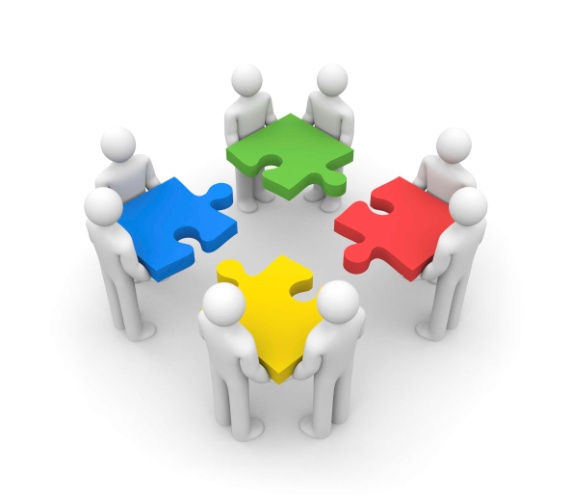 Проектирование ООП в контексте с ФГОС дошкольного образования
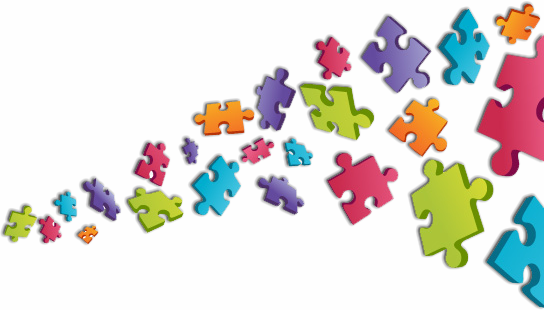 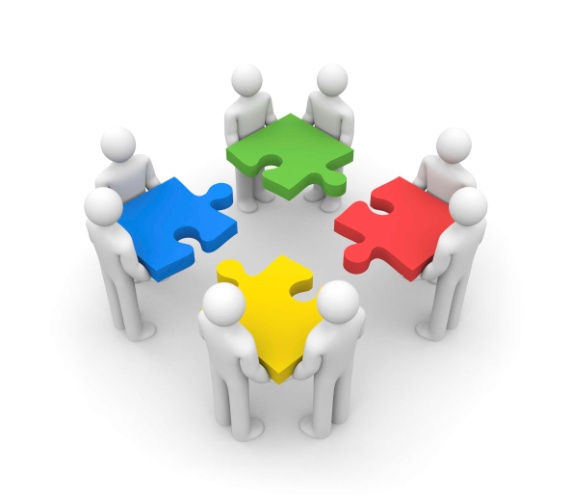 ООП определяет:объём;  содержание; планируемые результаты; организационно-педагогические условия.
ООП направлена на создание: 
 условий социальной ситуации развития дошкольников;
Развивающей образовательной среды.
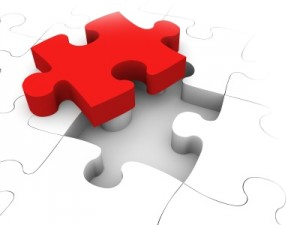 Основная общеобразовательная программа дошкольного образования
Обязательнаячасть
Часть, формируемая участниками образовательного процесса
Объем: не менее 60% времени, необходимого для реализации программы
Объем: не более 40% времени, необходимого для реализации программы
Разделы ООП
1.  Целевой раздел 
2. Содержательный раздел 
3. Организационный раздел
Дополнительный раздел
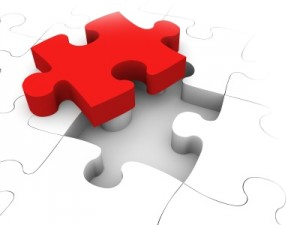 1. Целевой раздел
1.1. Пояснительная записка
1.2. Планирование результатов. Целевые ориентиры
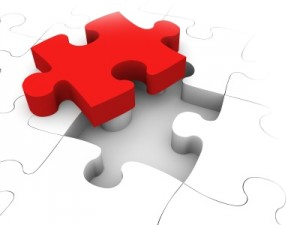 1.1. Пояснительная записка
1.1.1. Цели и задачи реализации ООП.1.1.2. Психолого-возрастные и индивидуальные особенности воспитанников их образовательные потребности.1.1.3. Приоритетные направления деятельности; специфика условий (региональных, национальных, этнокультурных и др.) осуществления образовательного процесса и др. 1.1.4. Принципы и подходы к формированию основной образовательной программы. .
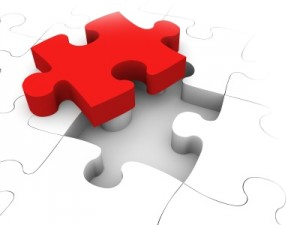 1.2. Целевые ориентиры
● ребёнок проявляет инициативность и самостоятельность в разных видах деятельности – игре, общении, конструировании и др. Способен выбирать себе род занятий, участников совместной деятельности, обнаруживает способность к воплощению разнообразных замыслов;
● ребёнок уверен в своих силах, открыт внешнему миру, положительно относится к себе и к другим, обладает чувством собственного достоинства. Активно взаимодействует со сверстниками и взрослыми, участвует в совместных играх. Способен договариваться, учитывать интересы и чувства других, сопереживать неудачам и радоваться успехам других, стараться разрешать конфликты;
● ребёнок обладает развитым воображением, которое реализуется в разных видах деятельности. Способность ребёнка к фантазии, творчеству интенсивно развивается и проявляется в игре. Ребёнок владеет разными формами и видами игры. Умеет подчиняться разным правилам и социальным нормам, различать условную и реальную ситуации, в том числе игровую и учебную;
● творческие способности ребёнка также проявляются в рисовании, придумывании сказок, танцах, пении и т. п. Ребёнок может фантазировать вслух, играть звуками и словами. Хорошо понимает устную речь и может выражать свои мысли и желания;
● у ребёнка развита крупная и мелкая моторика. Он может контролировать свои движения и управлять ими, обладает развитой потребностью бегать, прыгать, мастерить поделки из различных материалов и т. п.;
● ребёнок способен к волевым усилиям в разных видах деятельности, преодолевать сиюминутные побуждения, доводить до конца начатое дело;
● ребёнок проявляет любознательность, задаёт вопросы, касающиеся близких и далёких предметов и явлений, интересуется причинно-следственными связями (как? почему? зачем?), пытается самостоятельно придумывать объяснения явлениям природы и поступкам людей. Склонен наблюдать, экспериментировать. Обладает начальными знаниями о себе, о предметном, природном, социальном и культурном мире, в котором он живёт. Знаком с книжной культурой, с детской литературой, обладает элементарными представлениями из области живой природы, естествознания, математики, истории и т. п., у ребёнка складываются предпосылки грамотности. Ребёнок способен к принятию собственных решений, опираясь на свои знания и умения в различных сферах действительности.
2. Содержательный раздел
2.1. Описание образовательной деятельности в соответствии с направлениями развития ребенка, представленными в пяти образовательных областях, с учетом используемых вариативных примерных основных образовательных программ дошкольного образования и методических пособий, обеспечивающих реализацию данного содержания;
2.2. Описание вариативных форм, способов, методов и средств реализации  Программы с учетом возрастных и индивидуальных особенностей     воспитанников, специфики их образовательных потребностей и интересов;
2.3. описание образовательной деятельности по профессиональной коррекции нарушений развития детей в случае, если эта работа предусмотрена Программой.
2.4. Особенности работы в пяти основных образовательных областях в разных видах деятельности и/или культурных практиках.
2.5.  Способы и направления поддержки детской инициативы
2.6. Особенности взаимодействия педагогического коллектива с семьями воспитанников.
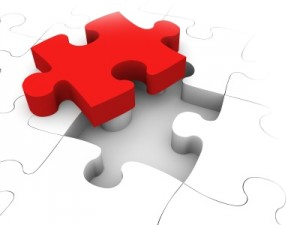 восприятие художественной литературы и фольклора;
двигательная
музыкальная
Физическое развитие
Художественно-эстетическое развитие
образовательные области и виды деятельности
Речевое развитие
Познавательное развитие
Социально-коммуникативное развитие
элементарная трудовая деятельность
игровая
конструирование из различных материалов
коммуникативная
изобразительная
познавательно-исследовательская
[Speaker Notes: рассмотрим вначале, какие образовательные области выделены в ФГТ в качестве структуры обязательной части основной общеобразовательной программы дошкольного образования. 
Их десять, среди них есть как известные в практике; привычные, традиционные (например, «Физическая культура», «Познание», «Музыка», «Труд», «Чтение художественной литературы»), так и новые, появившиеся в последнее время (например, «Коммуникация», «Безопасность», «Художественное творчество», «Социализация»).     
Традиционные области являлись в свое время соответствующими или аналогичными разделами типовых программ воспитания и обучения в детском саду, а впоследствии (с 90-х годов ХХ века) – и большинства  вариативных (базисных, комплексных).  
«Нетрадиционность» других образовательных областей весьма условна. Так, например, область «Безопасность» уже в течение 15-20 лет целенаправленно и системно большинством детских садов России, но, в основном, через соответствующие парциальные программы, то есть в дополнение к базисным и комплексным.                
«Художественное творчество» интегрирует  в одну образовательную область опять-таки традиционные для российского дошкольного образования «предметы»: лепку, аппликацию, рисование и художественное конструирование. Основанием для их объединения является понятие продуктивной деятельности детей. 
«Коммуникация» - это не только и не столько традиционное «Развитие речи» детей дошкольного возраста, сколько развитие общения, в том числе и речевого. Учитывая, что основной целью работы по развитию речи детей в ДОУ всегда было формирование устной речи и навыков речевого общения с окружающими на основе овладения литературным языком своего народа, традиционная система работы по развитию речи естественно включается в образовательную область «Коммуникация». Однако, происходит серьезное смещение акцентов: развитие словаря детей, воспитание звуковой культуры речи, формирование ее грамматического строя,  развитие связной речи являются не самоцелями, а средствами для развития у детей навыков общения. Соответственно, и итоговый результат освоения основной общеобразовательной программы дошкольного образования «на выходе» из детского сада планируется не только в виде показателей речевого развития ребенка, но и в виде конструктивных способов взаимодействия дошкольника с другими детьми и взрослыми (умений договариваться, обмениваться предметами, распределять действия при сотрудничестве и т.п.).
Задачи психолого-педагогической работы образовательной области «Социализация»  в той или иной степени решаются во всех действующих образовательных  программах, что также позволяет говорить об определенной представленности этой области в содержании дошкольного образования. Однако структурно  они, как правило, не оформлены, что приводит к определенной «размытости» направления социально-личностного развития детей и его вторичности по отношению, в основном, к познавательно-речевому развитию (физическое и художественно-эстетическое развитие как направления деятельности учреждения в действующих образовательных программах представлены достаточно равномерно и равноценно).]
Физическая культура
Художественное творчество
Здоровье
музыка
Физическое развитие
Художественно-эстетическое развитие
образовательные области
Речевое развитие
Познавательное развитие
Социально-коммуникативное развитие
Социализация
Коммуникация
Труд
Безопасность
Познание
Чтение Художественной литературы
3. Организационный раздел
3.1. Характеристика жизнедеятельности детей в группах, включая распорядок и/или режим дня, а также особенности традиционных событий, праздников, мероприятий.
3.2. Описание материально-технического обеспечения     Программы
3.3. Особенности организации предметно-пространственной развивающей среды. 
3.4. Характеристика основных принципов, методов и/или технологий реализации Программы, в том числе связанных с обеспечением адаптации детей в Организации (группе).
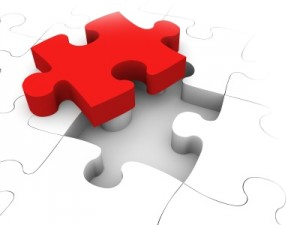 Дополнительный раздел 
/КРАТКАЯ ПРЕЗЕНТАЦИЯ ООП/
возрастные и иные категории детей, которые могут получать дошкольное образование в данной Организации;
реализуемые Примерные программы; 
характеристика взаимодействия педагогического коллектива с семьями воспитанников;
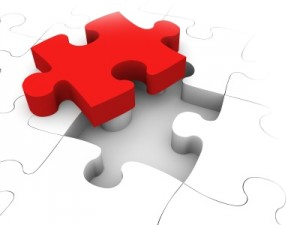 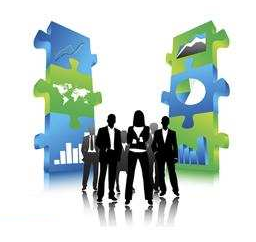 Спасибо
за внимание!